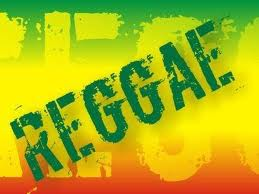 BOB MARLEY
KRÓL
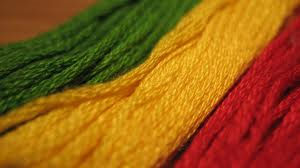 BOB MARLEY
Bob Marley urodził się 6 lutego 1945 r. we wsi Nine Miles w Sait ann na Jamajce. Jego ojciec, Norval Marley, był białym oficerem armii brytyjskiej, a matka, Cedella Booker, jamajską piosenkarką i pisarką. 10 lutego 1966 Bob ożenił się z Ritą Anderson. Zmarł 11.06.1981r 
Jego życie było aktywne, lecz bardzo krótkie - zmarł w wyniku przerzutów choroby nowotworowej do płuc i mózgu. Inwazja nowotworu zaczęła się od stopy, na palcu której wykryto czerniaka. W lipcu 1977 roku artysta odniósł kontuzję podczas gry w piłkę nożną. Rana nie została do końca zaleczona. Przekonania religijne sprawiły, że Marley nie chciał zgodzić się na amputację zakażonego palca u nogi. Wkrótce u muzyka wykryto nowotwór skóry. Niebawem pojawiły się przerzuty na inne organy. W 1980 roku Marley zasłabł podczas joggingu w nowojorskim Central Parku. Okazało się, że zaatakowane zostały płuca, żołądek i mózg. Marley wierzył, że jego wiara zapewni mu wieczne życie, pomimo nowotworu (ostatecznie jednak palec u nogi został amputowany). Był także przekonany, że lekarze to sami oszuści, którzy udają, że mają moce szamańskie. Brał także pod uwagę, że amputacja wpłynie na jego zdolności do tańca oraz na jego karierę w momencie, kiedy był blisko wielkiego sukcesu. Był operowany w celu wycięcia komórek nowotworowych. Jego choroba była ukrywana przed publicznością.
W 1994 roku Bob Marley został wprowadzony do ROCK AND ROLL HALL OF FAME
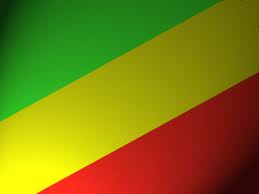 Rodzina (dzieci)
Sharon Marley , ur. 23.11.1964 adoptowana córka Rity,
Cedella Marley, ur. 23.07.1967 z Ritą ,
David Marley, ur. 17.10.1968 z Ritą ,
Stephen Marley, ur. 20.04.1972 z Ritą,
Robert Marley, ur. 16.05.1972 z Pat Williams ,
Rohan Marley, ur. 19.05.1972 zJanet Hunt,
Karen Marley, ur. 1973 z Janet Bowen,
Stephani Marley, ur. 17.08.1974 adoptowana córka z pozamałżeńskiego związku Rity,
Jullian Marley, ur. 4.06.1975 z Lucy Pounder,
Ky-mani Marley, ur. 26.02.1976 z Anitą Belnavis,
Damian Marley, ur. 21.07.1978 z Cindy Breakspeare,
Dyskografia  (za życia)
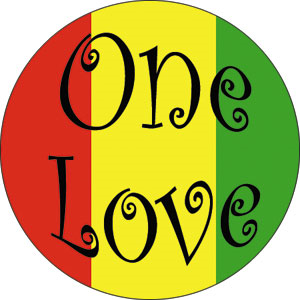 Jako THE WAILERS
CATCH A FIRE (1973)
BUMIN’ (1973)
Jako BOB MARLEY & THE WAILERS
AFRICAN HERBSMAN (1973)
NATTY DREAD (1974)
LIVE! (1975)
RSTAMAN VIBRATION (1976)
EXODUS (1977)
KAYA (1978)
BABYLON BY BUS (1978)
SURVIVAL (1979)
UPRISING (1980)
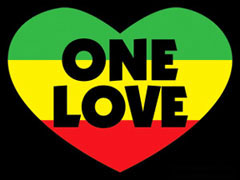 I TE POŚMIERTNE
confrontation (1983)
legend (1984)
rebel music (1986)
talkin blues (1991)
songs of freedom (1992)
natural mystic (1995)
soul's almighty (1996)
dreams of freedom (1997)
rock to the rock (1999)
chant down babylon(1999)
one love: the very best of bob marley & the wailers (2001)
live at roxy (2003)
gold (2005)
africa unite: the singles collection (2005)
mellow moods (2007)
b is for bob (2009)
sounds from the spirit (2009)
music for pleasure (2010)
the real greatest hits (2010)
live forever (2011)
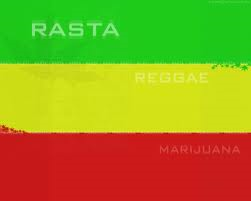 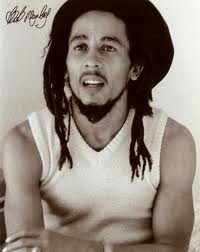